Control Environment
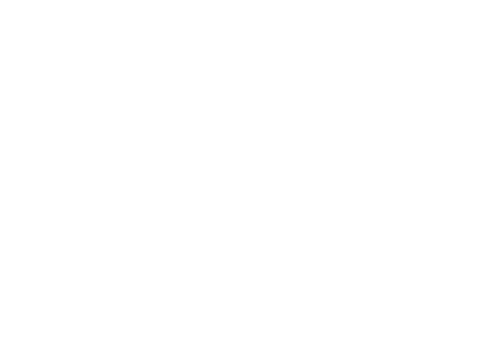 [Speaker Notes: This training session will focus on the control environment. Over the next few moments, we will provide you with a brief overview of what the control environment is, how important it is to our Internal Control Program here at SUNY, and your responsibility in helping to maintain a strong, effective control environment at your campus.]
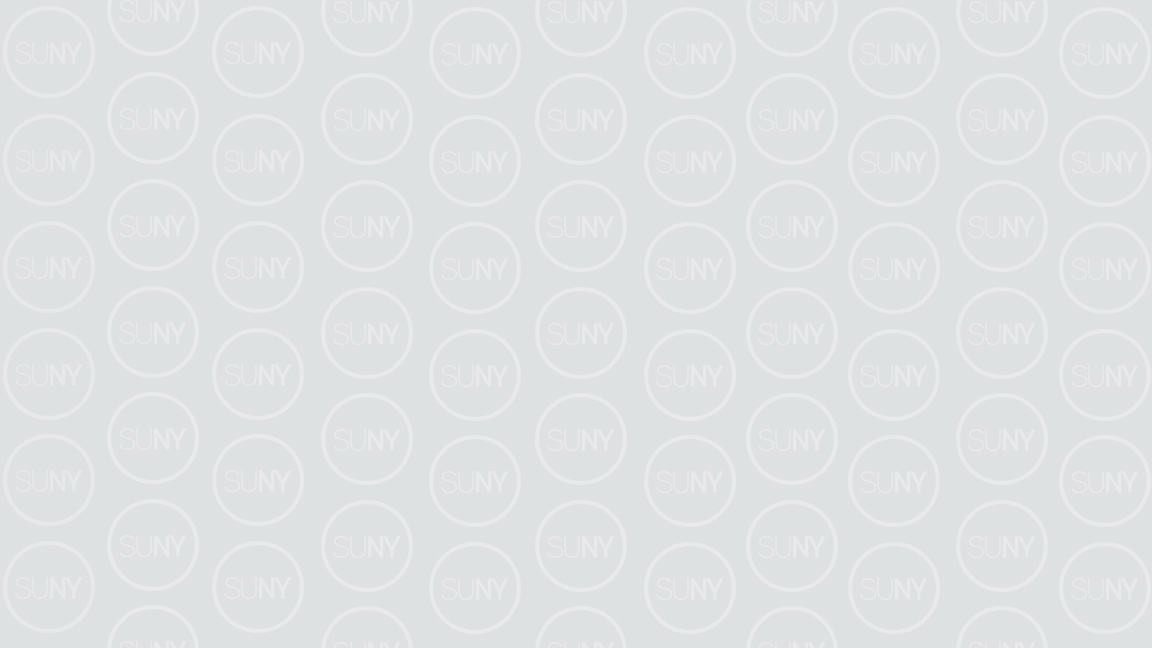 Control Environment
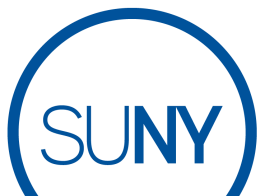 1
[Speaker Notes: (Click through each one as the narrative is read) 

There are many components that make up a control environment. They are all interconnected, with each one complimenting the other for complete effectiveness. Combined, these components lay the foundation for a strong and effective internal control program. While it is critical for senior management to establish this environment and set the tone for an organization, it is up to each one of us to help maintain it to carry out our responsibilities.]
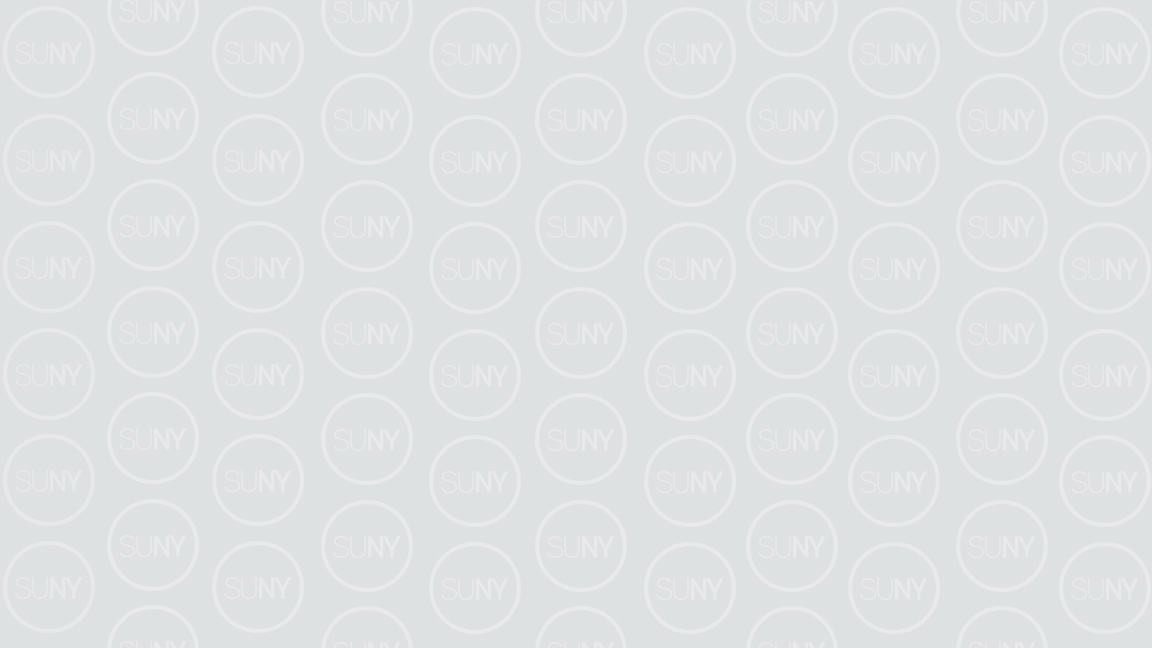 How to Establish a Strong Control Environment
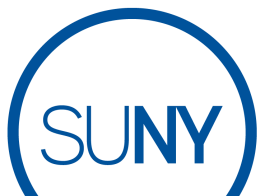 2
[Speaker Notes: Management establishes a control environment by :

Committing to maintain the highest level of integrity and ethical values.

Ensuring that proper oversight of the internal control exists

Making sure structures, reporting lines, authorities and responsibilities are all in place to ensure we achieve our objectives. 

Committing to hire and promote individuals with the highest levels of competence. 

And, holding each employee accountable for their internal control responsibilities in pursuit of objectives.]
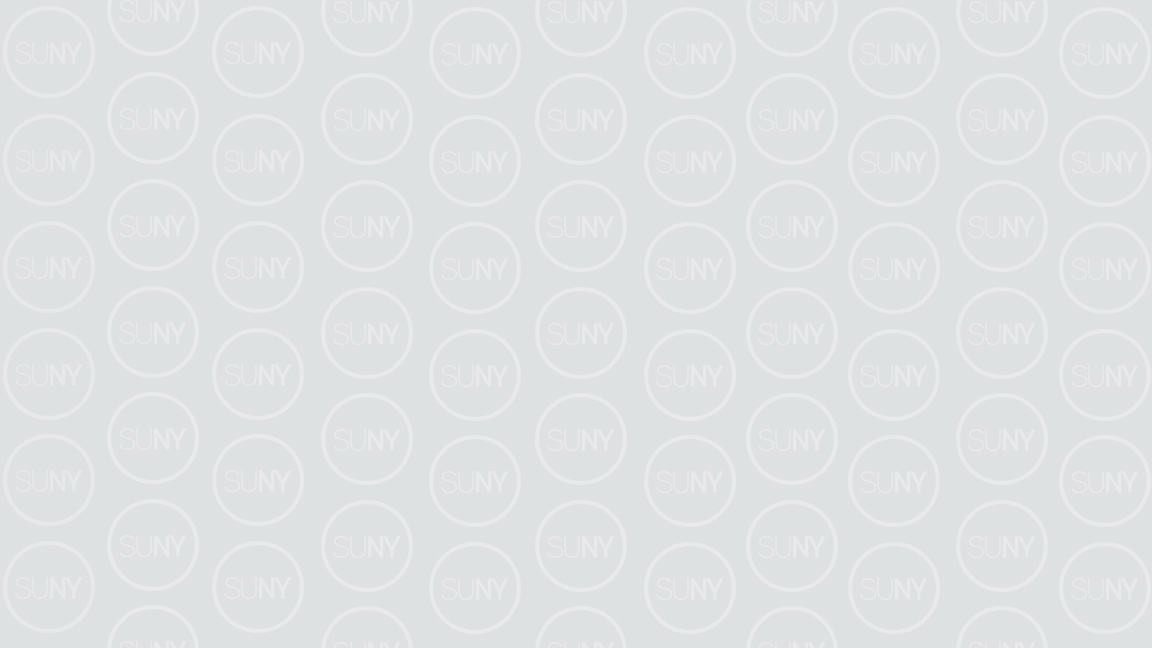 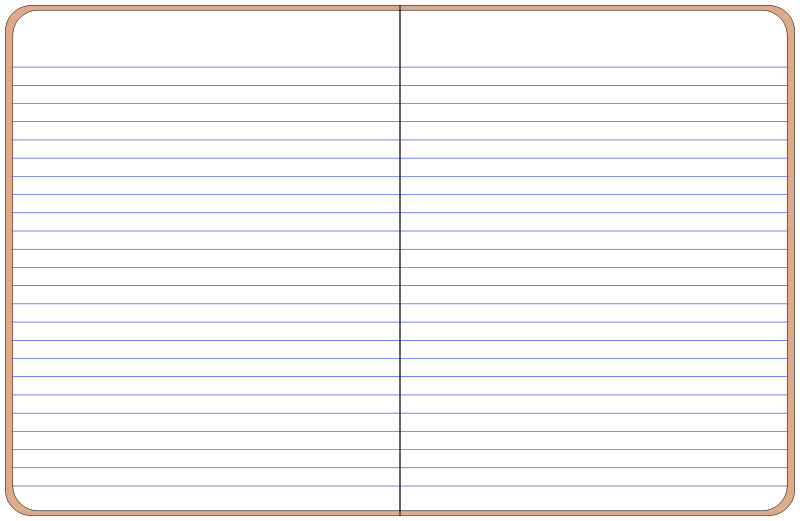 Integrity and   Ethical Values
Reward and Discipline
Honesty and Fairness
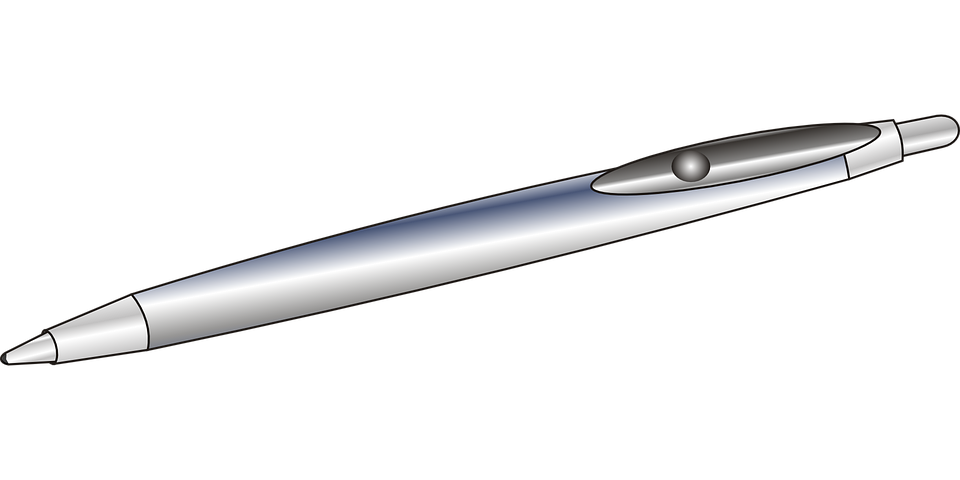 Lead by Example
Report Unethical Behavior
Adhere to Laws and Policies
Respect
Establish Expectations
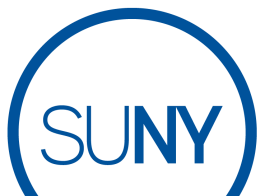 3
[Speaker Notes: Every employee within the SUNY system, including management and senior administration, demonstrates a commitment to integrity and ethical values by:

Exhibiting honesty and fairness in every task they complete
Leading by example and doing the right thing every time
Adhering to all laws, regulations, policies and procedures
Establishing expectations for themselves, as well as the employees they may supervise, in alignment with SUNY’s policies, procedures, objectives and mission
Rewarding employees who follow these expectations while counseling those who fall short 
Reporting any suspected or known unethical behaviors of colleagues, managers, or vendors. 
And treating everyone with respect, no matter what position they hold or role they play]
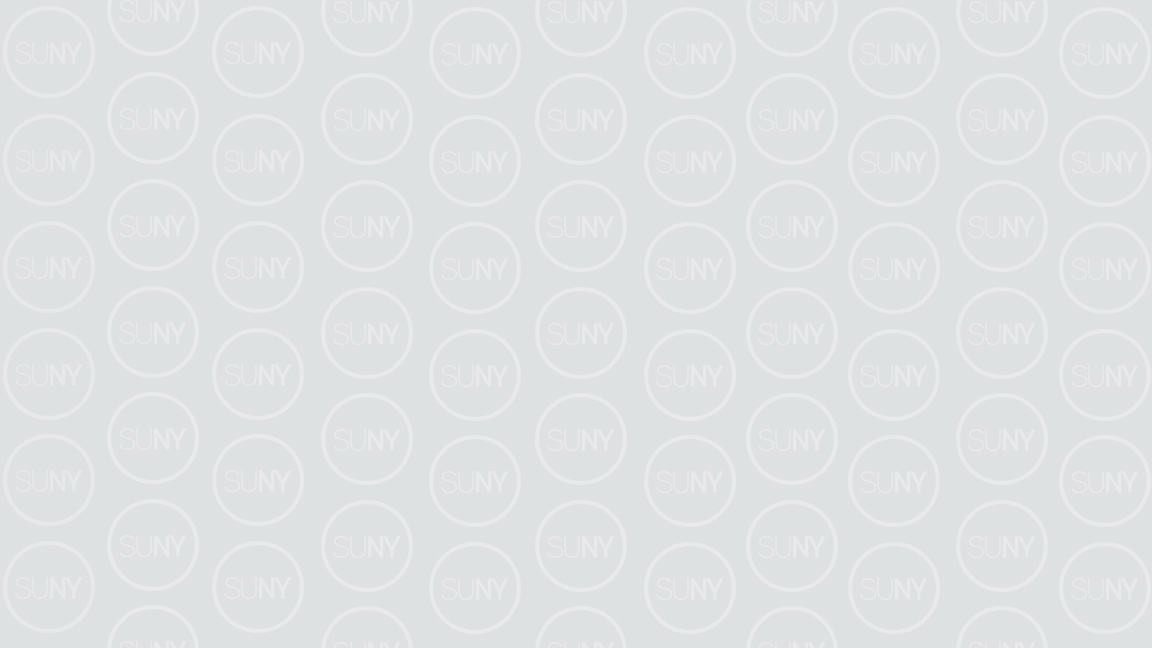 Oversight Responsibility
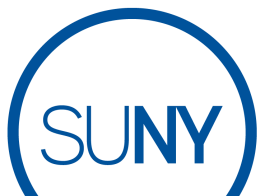 4
[Speaker Notes: Adequate oversight is essential for an effective internal control program. 

At SUNY, the Board of Trustees is the overall governing body. 
Together with the Chancellor, they are responsible for setting our mission and strategic plan and establishing high-level policy and organizational structure. 
The Chancellor’s Senior Cabinet establishes the tone at the top by communicating the importance of strong internal controls to fulfill SUNY’s mission  and ensuring their approach reflects SUNY’s ethical values. The cabinet is also responsible for creating a supportive, open culture where employees feel valued, which helps maintain a high level of positive morale. 
The SUNY Internal Control Officer has direct oversight of the maintenance of the internal control program. Reporting to the University Controller, the Internal Control Officer has the necessary access to senior management for their support in correcting control deficiencies. 

While the oversight structure may look a little different at your campus, the important thing to remember is that the Internal Control Officer needs to have access to and support of senior management for your program to be effective.]
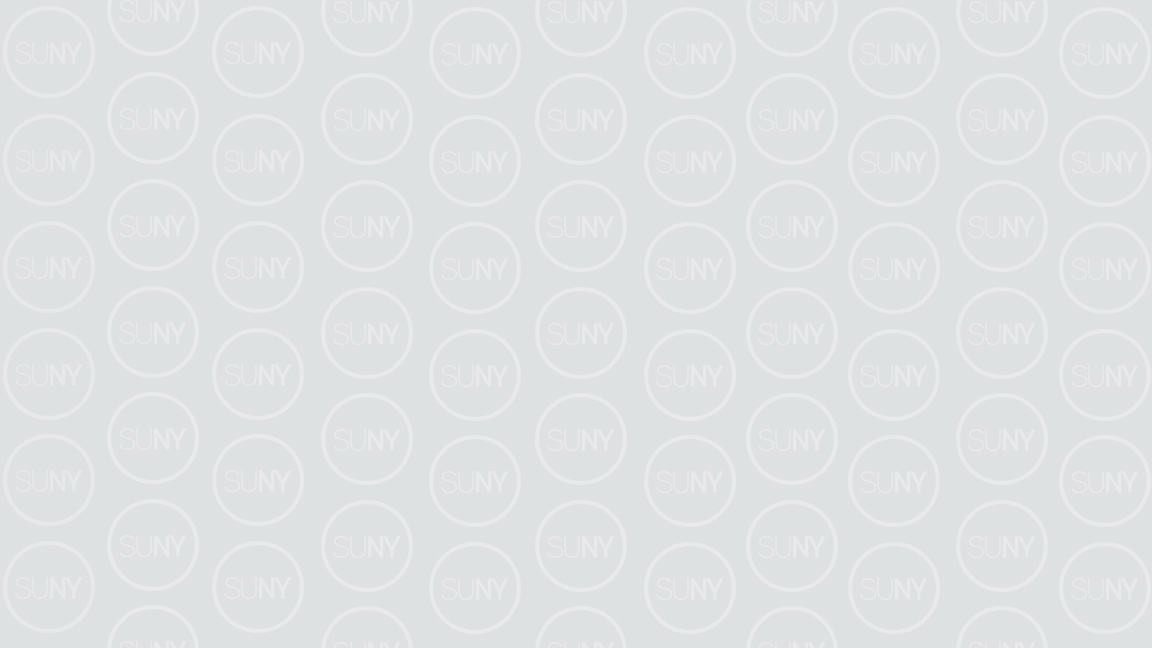 Structure, Authority and Responsibility
Always keep about this distance between text and the edge of slides and other content.
Delegation of Authority and Responsibilities
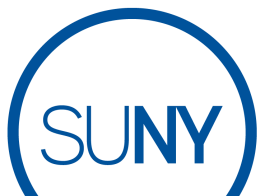 5
[Speaker Notes: To visualize how this structure enables SUNY to successfully execute its plans, we can look at how authority and responsibility is delegated throughout the organization. Senior administration communicates SUNY’s goals, objectives and mission to the division heads. These division heads are responsible for delegating various responsibilities to ensure these objectives are successfully achieved. The department managers take direction from the division heads and utilize middle management to supervise the completion of the day-to-day tasks by the staff. With increased delegation of authority and responsibility, there is a need to provide continuous supervision to monitor results. Such supervision helps ensure all employees are aware of their duties and responsibilities and know the extent to which they are accountable for the successful completion of specific tasks.]
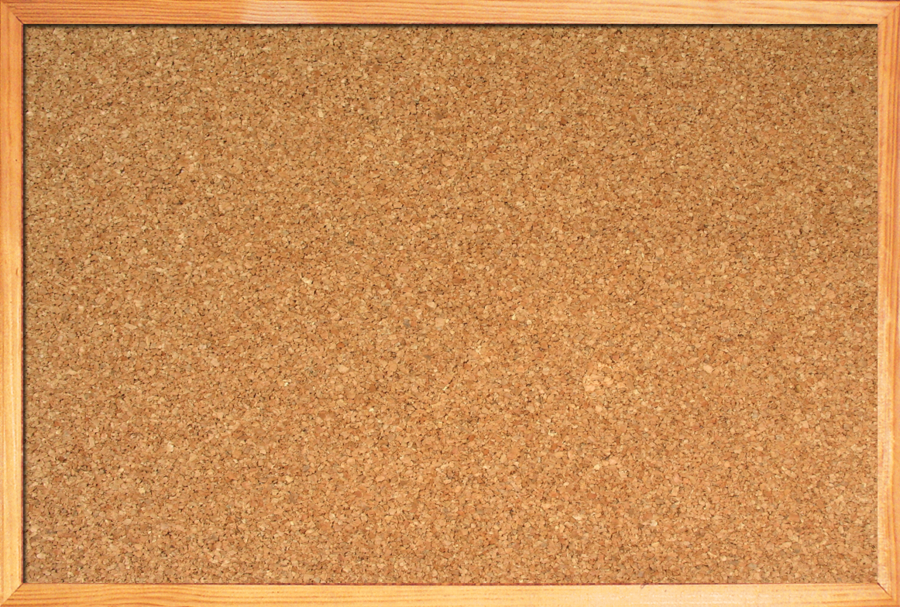 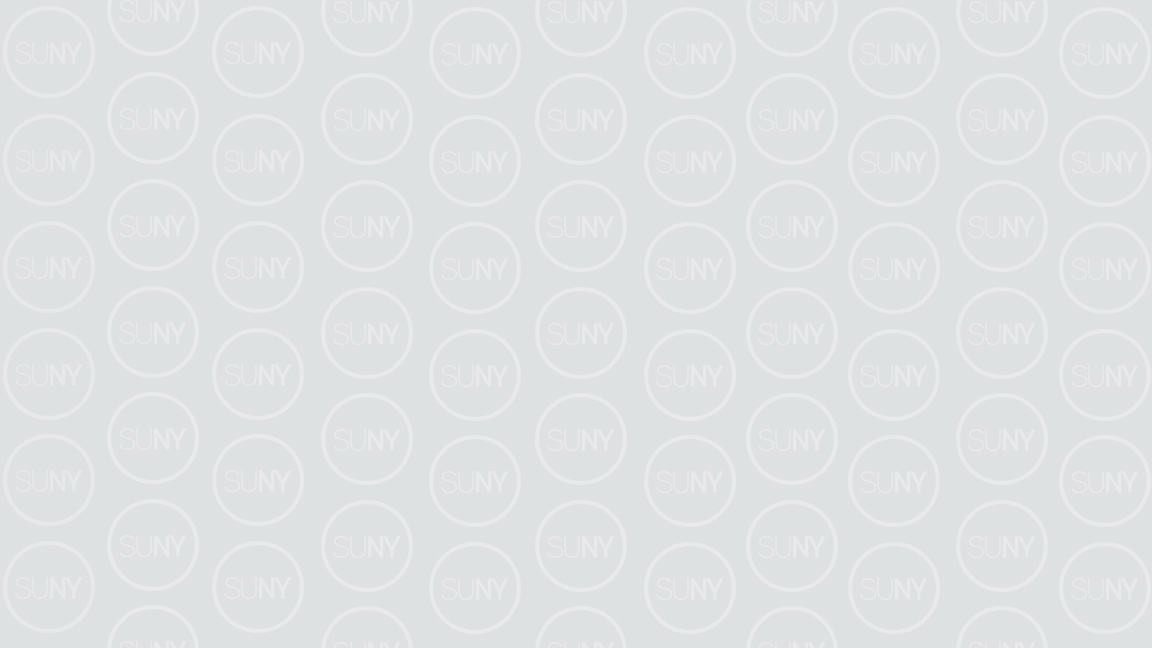 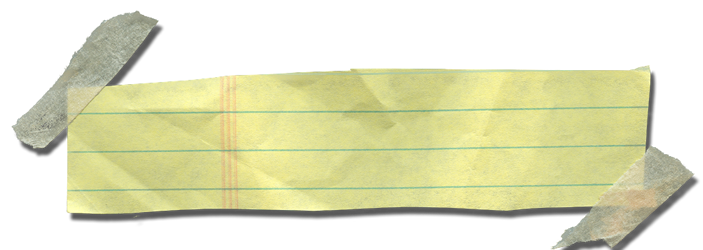 Competence
Always keep about this distance between text and the edge of slides and other content.
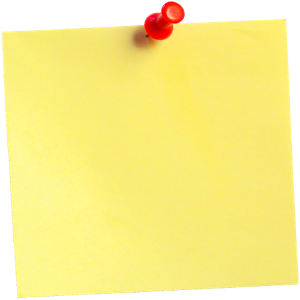 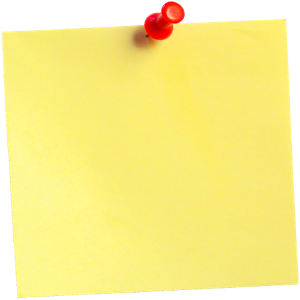 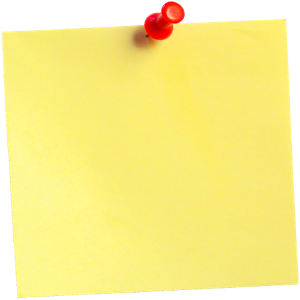 Knowledge and Skill Requirements
Justification for Promotions
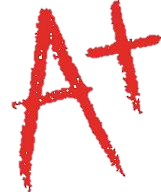 Hiring
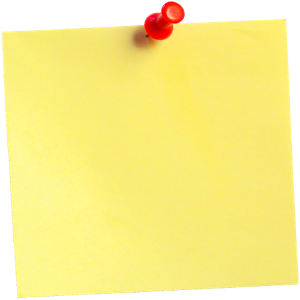 Training and Continuing Education
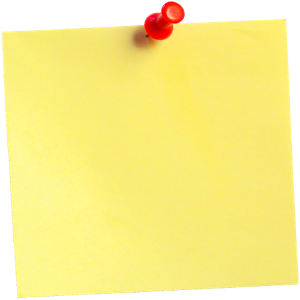 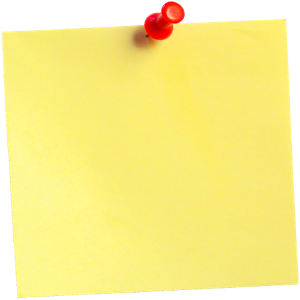 Succession Planning
Civil Service
Professional Development
Search Process
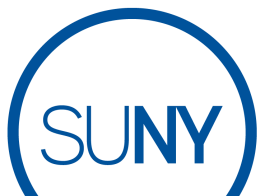 9
6
[Speaker Notes: Competence refers to the ability to do something successfully and efficiently. SUNY is committed to attracting, developing and retaining highly competent employees in alignment with achieving its objectives. This commitment can be demonstrated in a number of ways:


Establishing skill and knowledge baselines for each position
Promoting employees based on performance and ability
Continuous training and education
Encouraging employees to receive further outside education
Cross training employees so that knowledge is shared 
Assessing competence as part of the hiring process

While it is important to ensure that we hire the right people, it is also crucial to see to it that they are provided with opportunities to grow within the organization to help SUNY be a successful organization.]
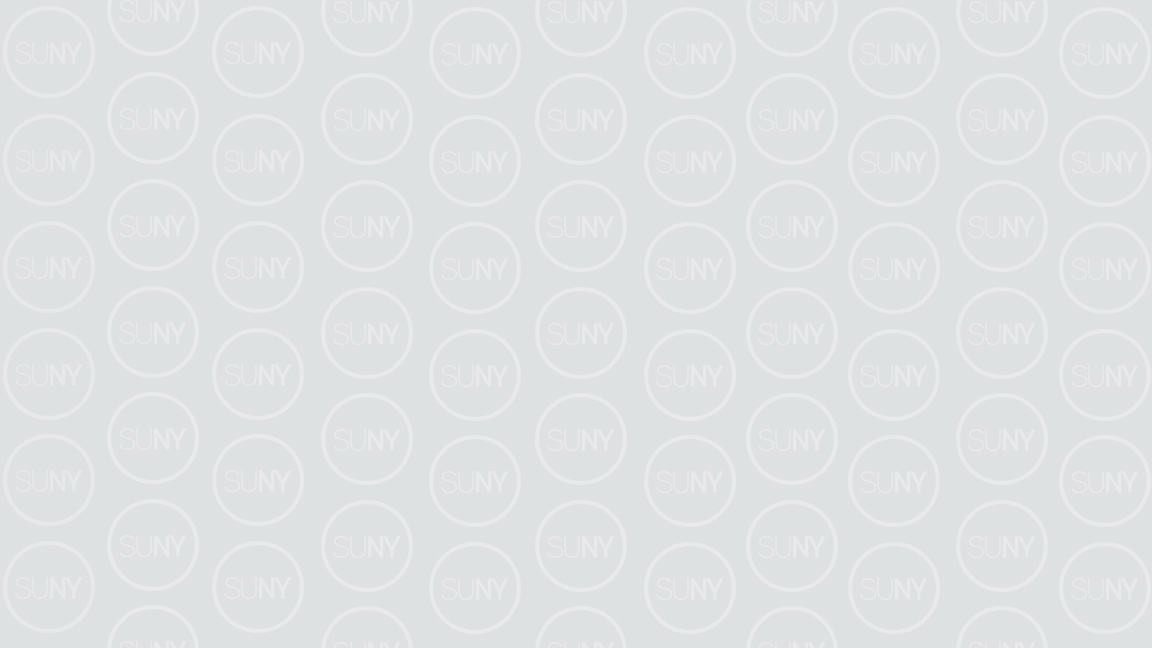 Accountability
Always keep about this distance between text and the edge of slides and other content.
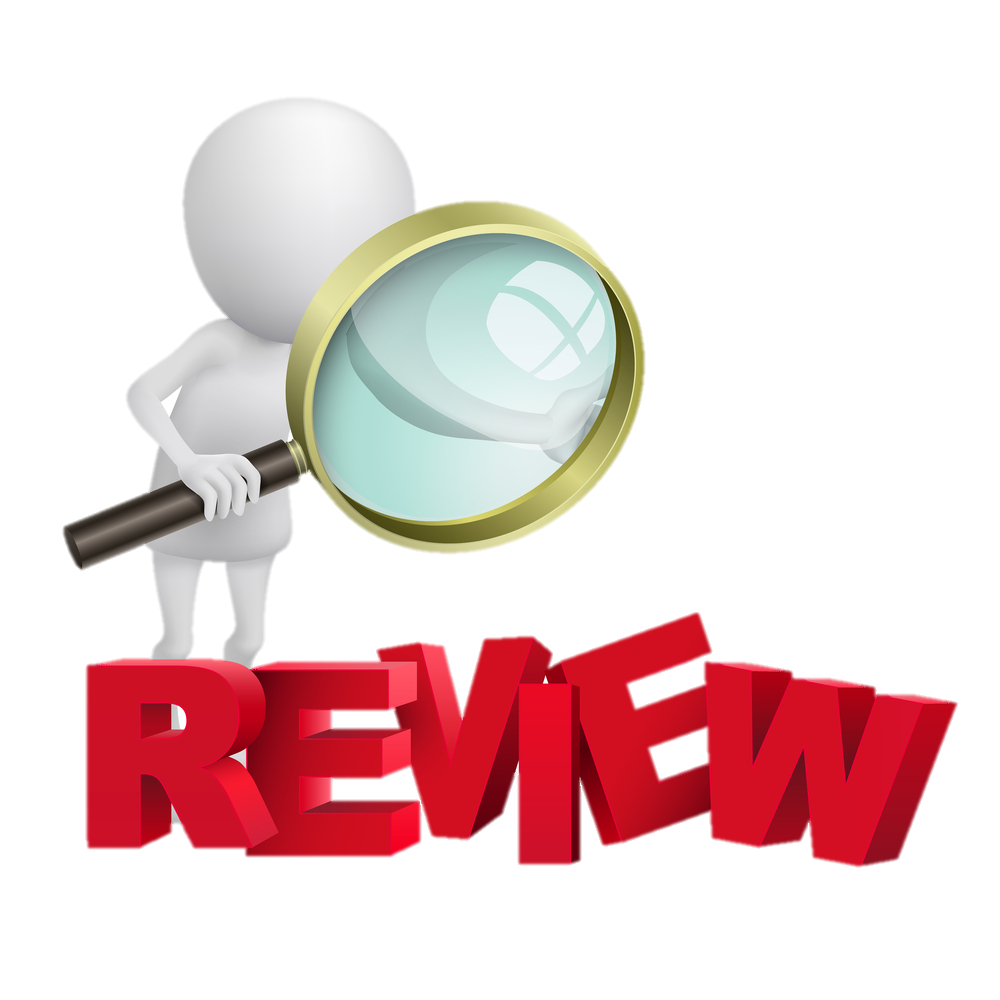 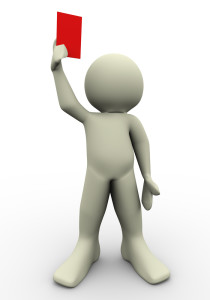 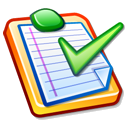 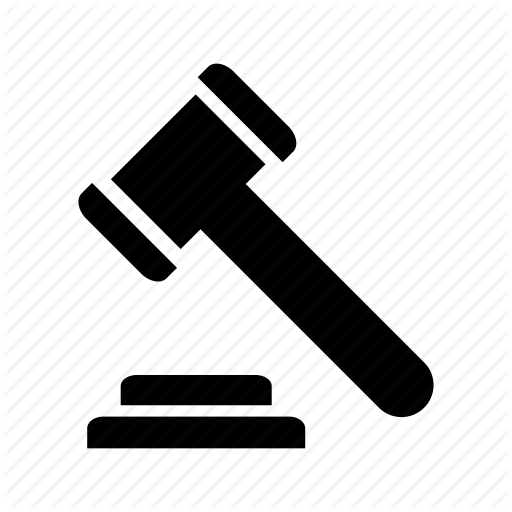 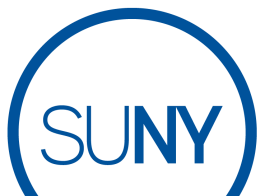 7
[Speaker Notes: Finally, a key piece to maintaining a strong control environment is holding employees accountable for their actions. Performance evaluations are used for all employees to help ensure proper accountability is maintained. Management is responsible for conducting these evaluation and providing valuable feedback to let the employees know where they are strong and where they can improve. Any deficiencies or non-compliance is addressed, and, depending on the severity of the deficiency, disciplinary actions are carried out. No matter what position an individual holds within SUNY, the same evaluation and disciplinary process applies.]
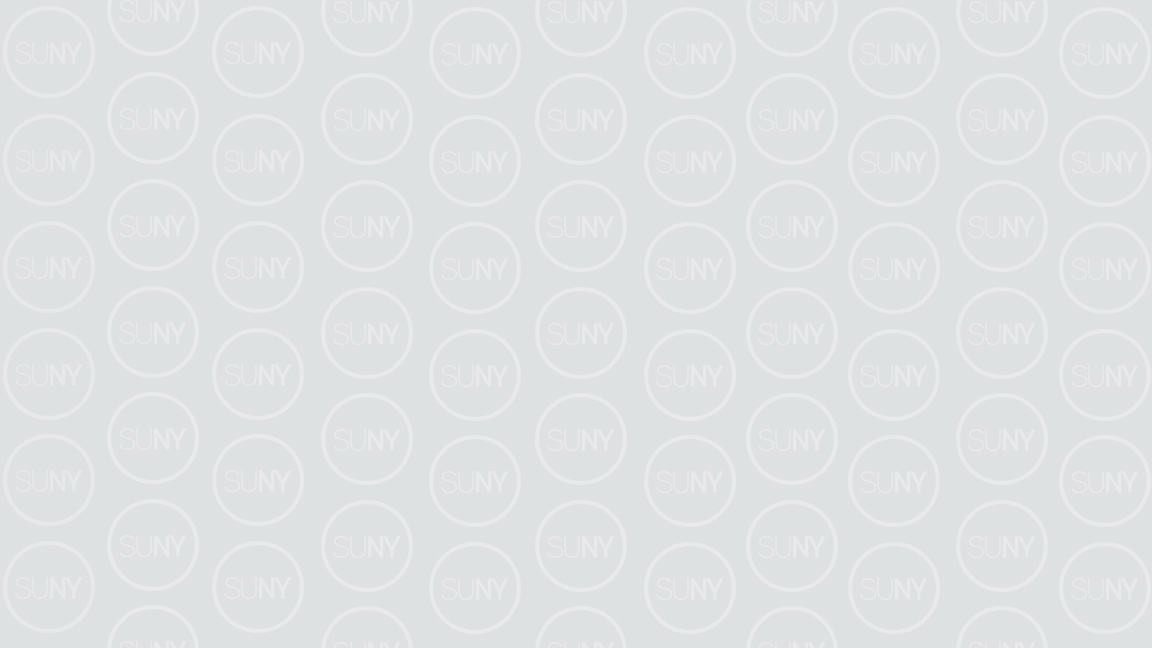 Who is Responsible
Always keep about this distance between text and the edge of slides and other content.
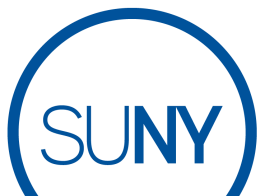 8
[Speaker Notes: In summary, we all play a part in maintaining a strong control environment. No matter what position we hold within SUNY, there is a certain level of expectation that we are measured against in completing our tasks and achieving objectives. These are just a few of the many responsibilities we will be held accountable for. For more details and a complete listing of internal control responsibilities, please talk to your Internal Control Officer, or visit the Internal Control program Guidelines on SUNY’s policies and procedures website.]
Questions?
Thank You!
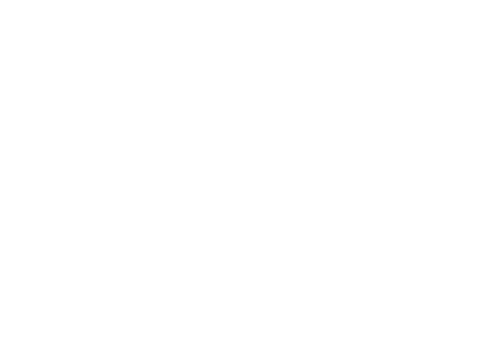 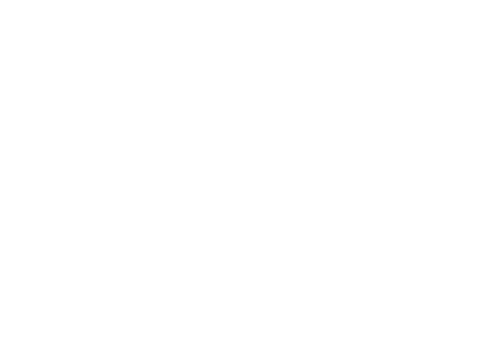 Created by the Office of the University Controller, SUNY System Administration
[Speaker Notes: This concludes our presentation on establishing and maintaining a strong control environment. Thank you for your continued support in helping maintain effective internal controls. If you have any questions or comments, please contact your Internal Control Officer.]